SPEAK OUT OUTREACH(OUR HOME OF HOPE FOR MANKIND.)a 51c(3) Organization.AMERICAN,  AFRICAN AND YOUNG ADULT, EMPOWERMENT. 2021.
EMPOWERMENT TOOLS
1.) SCHOOL OF KNOWLEDGE
Knowledge represents facts, information, and skills acquired through experience or education; the theoretical or practical understanding of a subject.
EMPOWERMENT TOOLS
VOCATIONAL TRAINING contd.
CARPENTRY
PLUMBING
AUTOMOBILE REPAIRS
ELECTRICAL WIRING
PHOTOGRAPHY
DRESS MAKING
OIL AND GS TECHNICIANS
EMPOWERMENT TOOLS
2.) VOCATIONAL TRAINING
We engage African youth in vocational training in in areas such as 
PAINT PRODUCTION, 
TIE AND DYE,       
SHOE  AND       
BAG MAKING.
EMPOWERMENT TOOLS
OUR TRAINING GRAPHICS
BELOW ARE SOME OF OUR TRAINING GRAPHICS
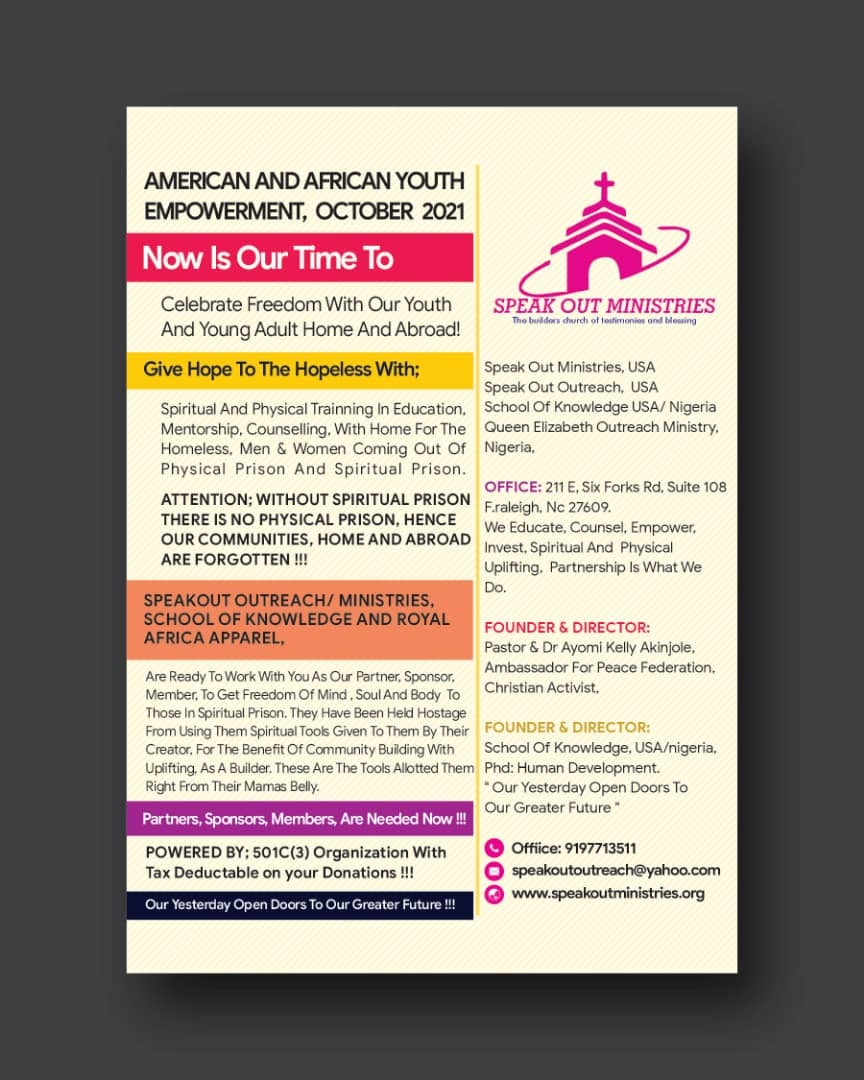 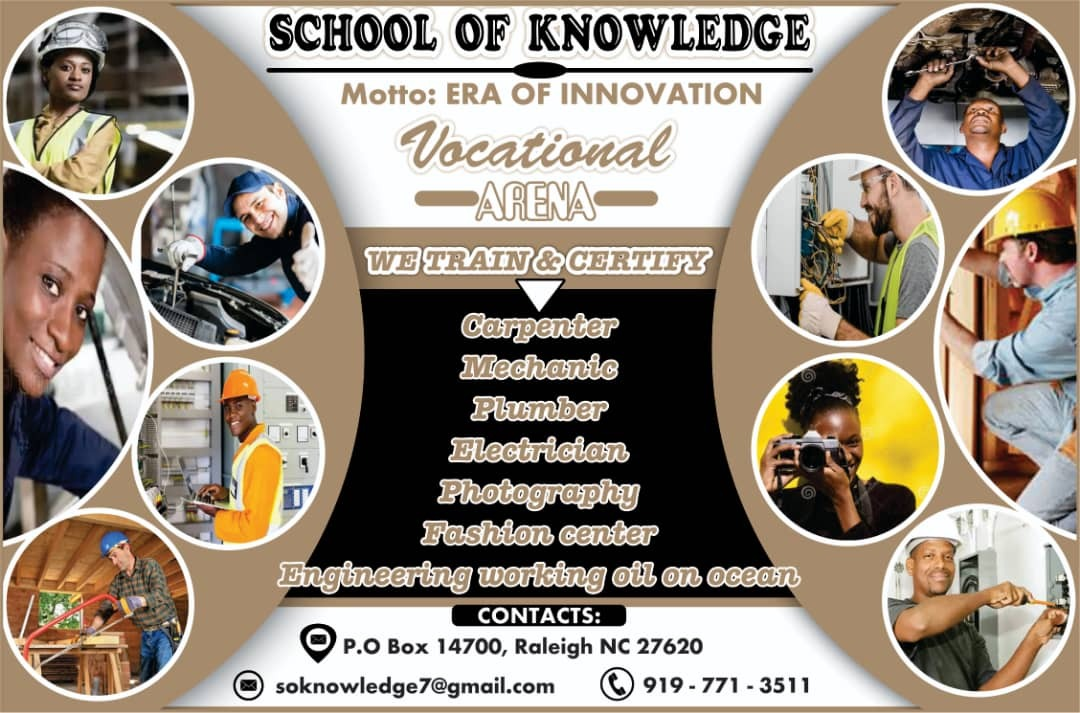 EMPOWERMENT TOOLS
3.) EMPOWERMENT THROUGH INVESTMENT
We provide jobs through our investment in 
AGRICULTURE
 
SOLAR PANELS INSTALLATION      
CASHEW NUT PLANT.        
FROZEN CHICKEN        
CHICKEN FARM          
WATER PLANT           
HOUSING .
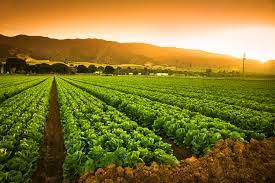 EMPOWERMENT TOOLS
3.) EMPOWERMENT THROUGH INVESTMENT
SOLAR PANELS INSTALLATION

      
CASHEW NUT PLANT.        
FROZEN CHICKEN        
CHICKEN FARM          
WATER PLANT           
HOUSING .
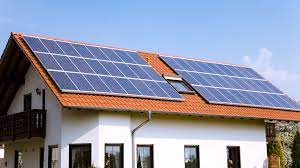 EMPOWERMENT TOOLS
3.) EMPOWERMENT THROUGH INVESTMENT
CASHEW NUT PLANT. 

       
FROZEN CHICKEN         
POULTRY
WATER PLANT           
HOUSING .
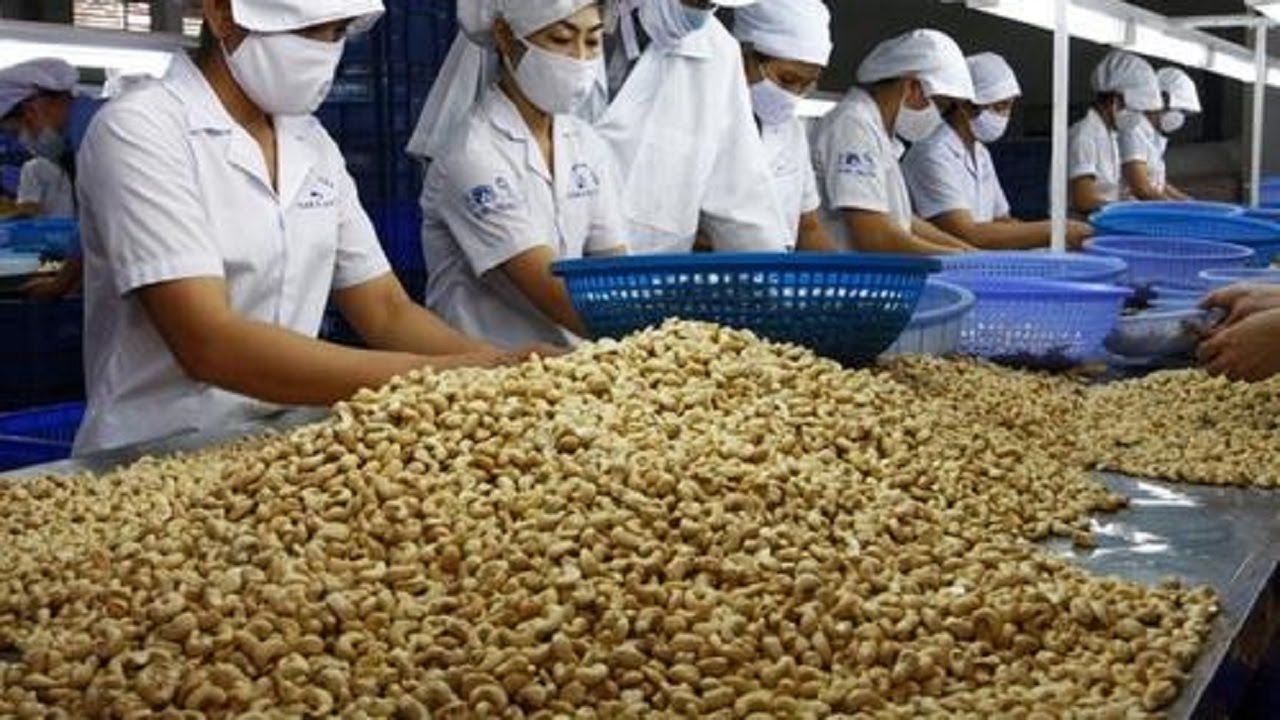 EMPOWERMENT TOOLS
3.) EMPOWERMENT THROUGH INVESTMENT
We provide jobs through our investment in
FROZEN CHICKEN         


 
POULTRY
WATER PLANT           
HOUSING .
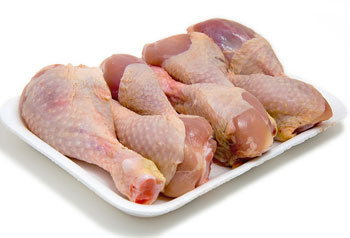 EMPOWERMENT TOOLS
3.) EMPOWERMENT THROUGH INVESTMENT
We provide jobs through our investment in 
POULTRY


WATER PLANT           
HOUSING .
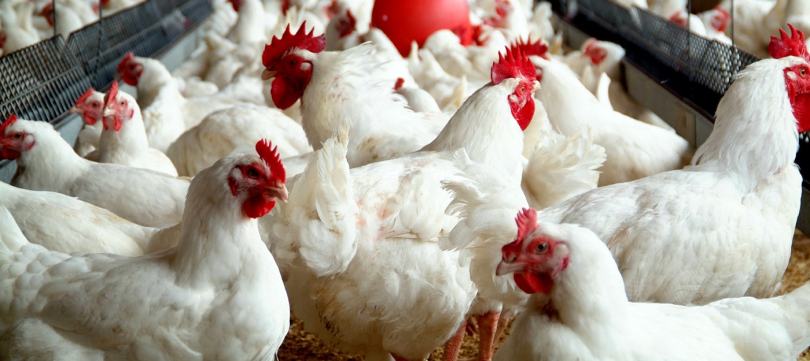 EMPOWERMENT TOOLS
3.) EMPOWERMENT THROUGH INVESTMENT
We provide jobs through our investment in 
WATER PLANT




           .
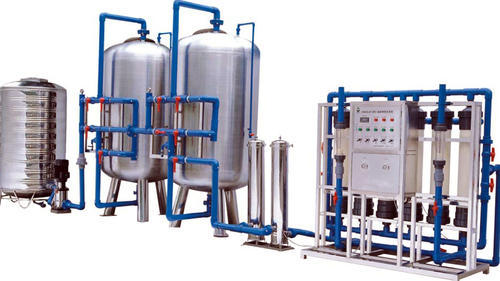 EMPOWERMENT TOOLS
4.) EMPOWERMENT THROUGH HOUSING
We also aim to support governments and private entities in the provision of  the basic human need of housing through a project called.
AMERICAN CITY IN NIGERIA (NAMERICA)

       
FROZEN CHICKEN         
POULTRY
WATER PLANT           
HOUSING .
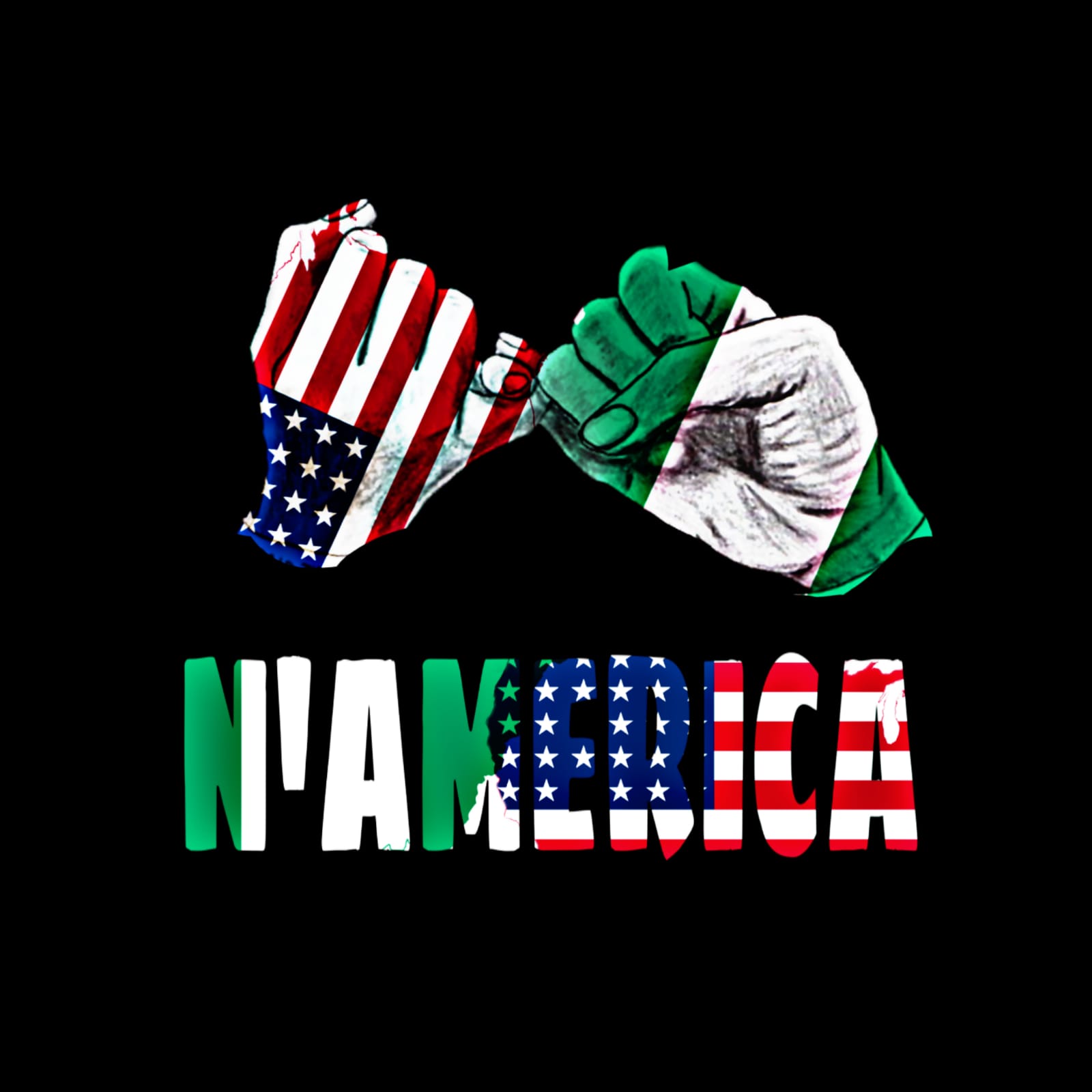 EMPOWERMENT TOOLS
4.) EMPOWERMENT THROUGH HOUSING

       
FROZEN CHICKEN         
POULTRY
WATER PLANT           
HOUSING .
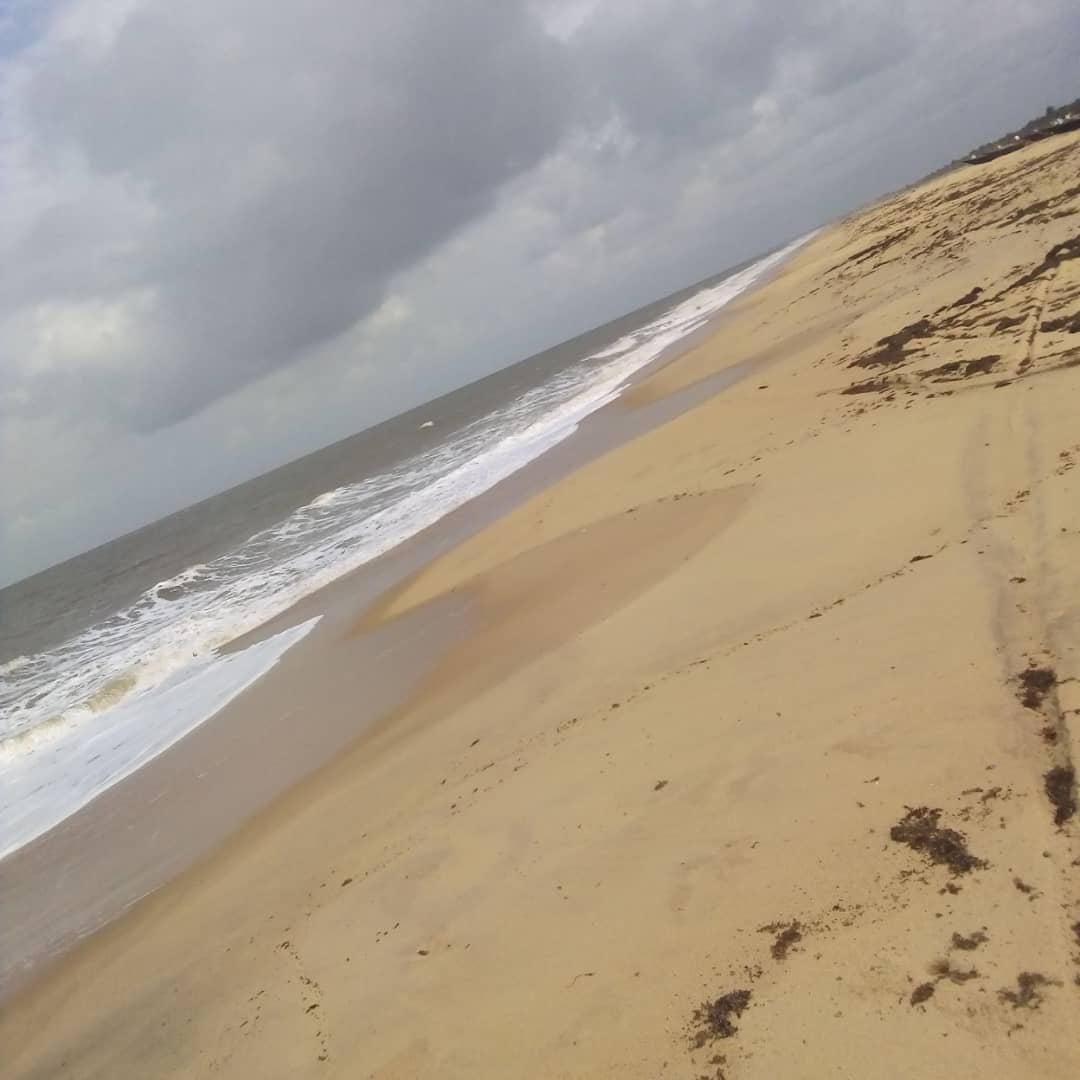 EMPOWERMENT TOOLS
4.) EMPOWERMENT THROUGH HOUSING

       
FROZEN CHICKEN         
POULTRY
WATER PLANT           
HOUSING .
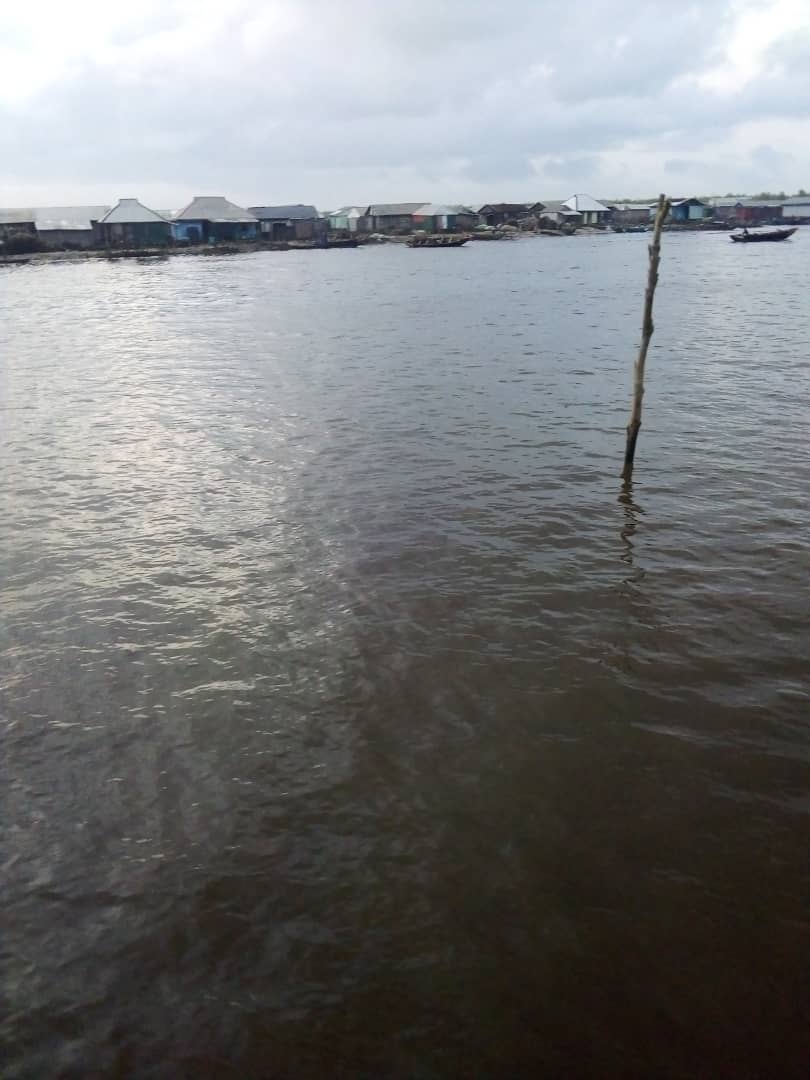 CONCLUSION
We require your support to continue our strides towards the empowerment of our teeming youth and reducing the unemployment burden in Africa.
THANK YOU FOR LISTENING